How Rapidly Can We Build Soil Microbial Population?
Slide Source: 
Allen Williams
TLMB = Total Living Microbial Biomass
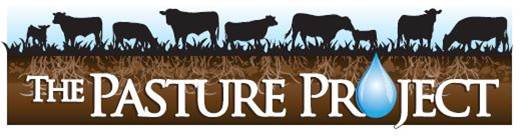